6. évfolyam – 2. téma
Az újkor kezdetén
1 Csoportosítsa!
Először hajózott Indiába
 Először kerülte meg a Földet
 Csak a Jóreménység fokáig jut
 India alkirályává nevezik ki
 Amerika felfedezője
 Hajói: Pinta, Nina, Santa Maria
 Hajója a Viktória
 1492
 1487-88
 1497-98
 Útközben meghal
Megoldás
2. Ábraelemzés?
Nevezze meg a képen látható földrészeket!
Hány óceánt ismerünk, mi a nevük?
Milyen indián törzsek éltek Észak Amerikában?
Milyen indián kultúra alakult ki Dél Amerikában? Ki hódította meg?
Milyen indián kultúra alakult ki Közép Amerikában? Ki hódította meg?
Mit szállítottak Amerikából Európába?
Honnan szállították a rabszolgákat Amerikába?
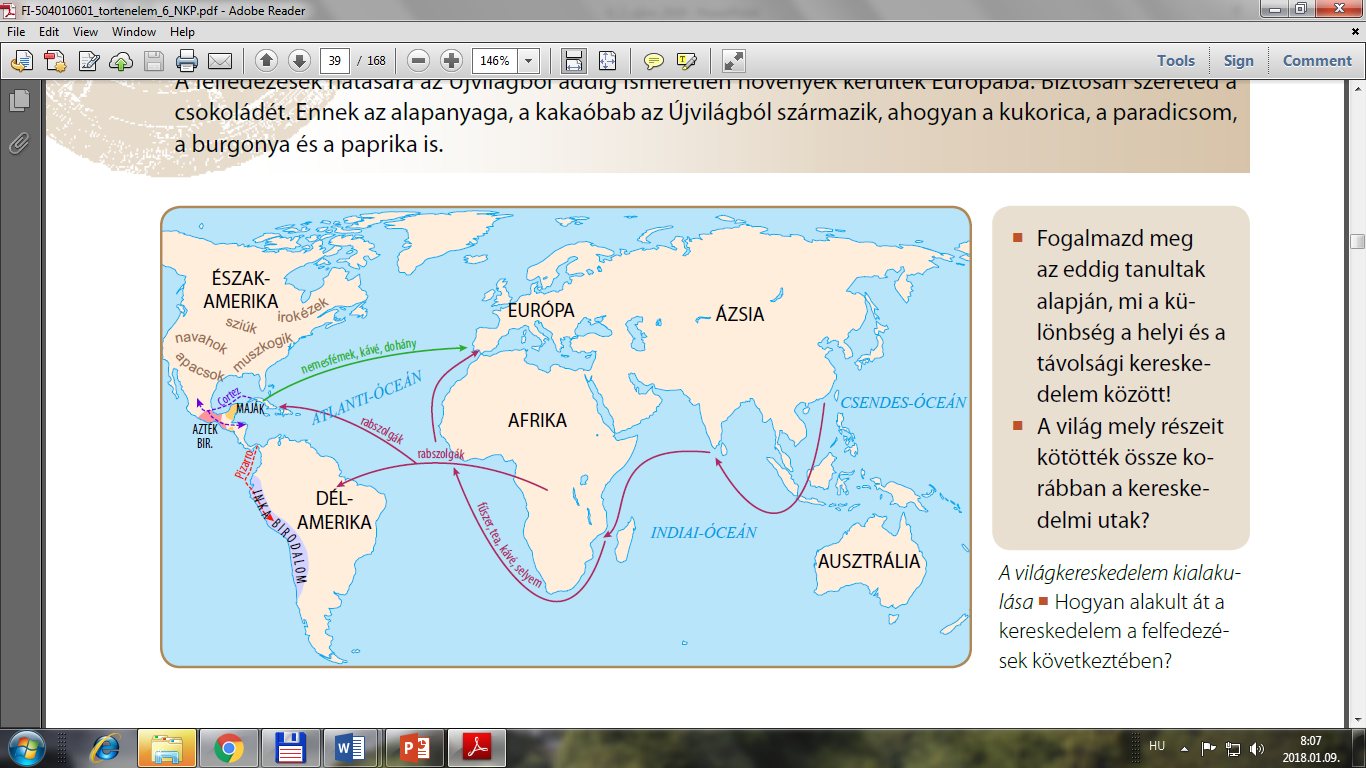 Megoldás
3. Melyik fogalomra ismer?
Megoldás
4. Rendezze időrendbe az eseményeket!
Megoldás:
Megoldás
5. Kire ismer a képeken? Mi a közös?
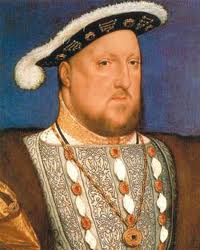 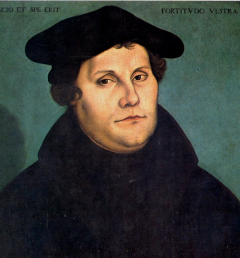 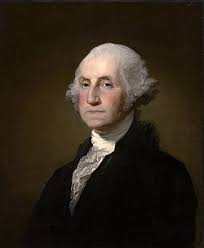 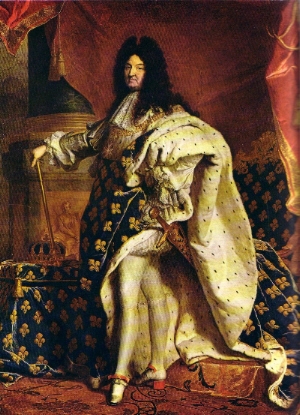 2
1
3
4
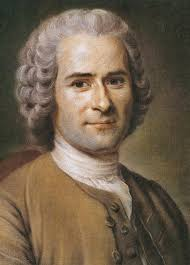 1. 
2. 
3. 
4. 
5. 
6.
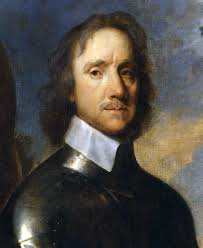 6
5
Megoldás
6. Nevezze meg az új növényeket!
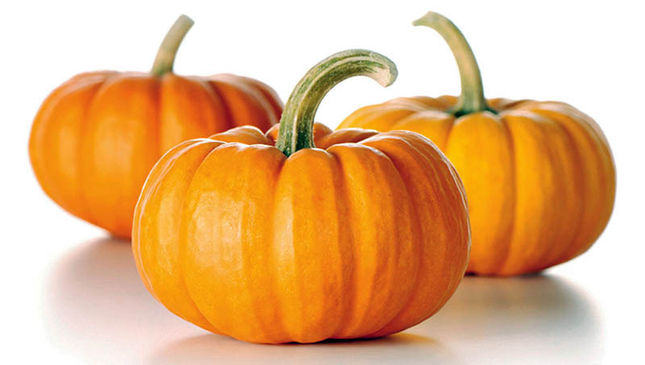 Megoldás
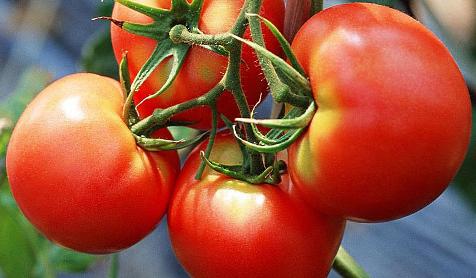 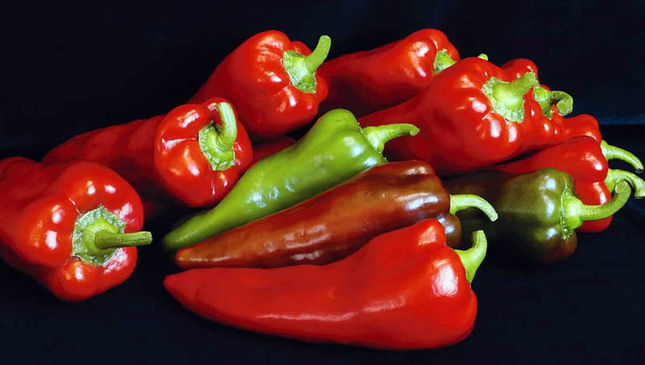 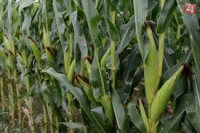 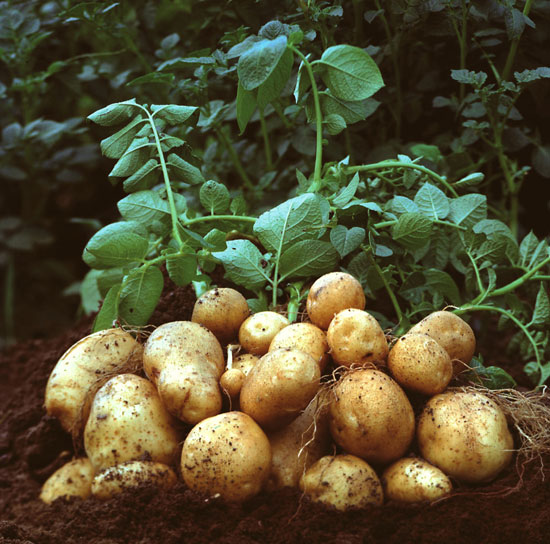 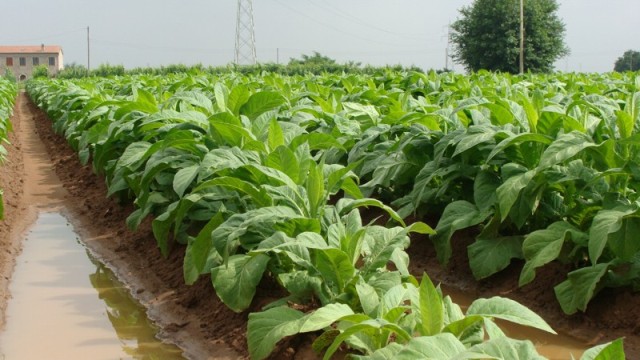 Megoldás
7. Magyarázza a különbséget!
Otthoni gyakorláshoz:
http://www.tvt-pecs.sulinet.hu/quiz/tori/ceh_manufaktura.swf
Megoldás
8. Rendszerezze a reformáció irányzatait!
Kálvin János
 Szervét Mihály
 Luther Márton
 Münzer Tamás
 szentháromság tagadó
 Ember egyedül a hit által üdvözülhet
 újrakeresztelők
 eleve elrendelés
Otthoni gyakorláshoz:
http://www.tvt-pecs.sulinet.hu/quiz/tori/ref_iranyzatai.swf
Megoldás
9. Tegye időrendbe az eseményeket!
I. Károly kivégzése
 Nagy Britannia megalakulása
Skótok lázadása
 Polgárháború a „gavallérok és „kerekfejűek” között
 A parlament összehívása
 A köztársaság kikiáltása
Megoldás
10. Mit ábrázol a kép?
1.
2.
3.
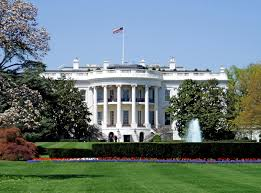 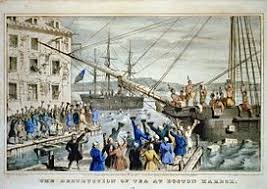 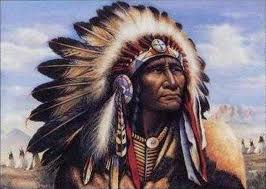 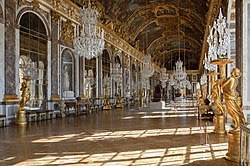 _________________________________
_________________________________
_________________________________
_________________________________
_________________________________
4.
5.
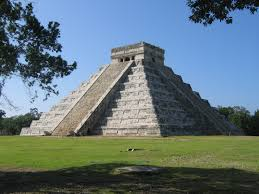 Megoldás
11. Miről ismert?
Lengyel csillagász
 kísérleti fizika atyja
 A fizika fejedelme
Sakkgép
 Bolygók ellipszis pályán való mozgása
 heliocentrikus világkép
 Tömegvonzás
 Színelmélet
 távcső
 Tanait visszavonja
Megoldás
Párosítsa az eseményeket, majd tegye időrendbe!
Saratoga
teadélután
1776
békeszerződés
Boston
háború kitörése
Versailles
amerikai győzelem
Yorktown
Döntő amerikai győzelem
1775
Függetlenségi Nyilatkozat
1. Megoldás
Először hajózott Indiába
 Először kerülte meg a Földet
 Csak a Jóreménység fokáig jut
 India alkirályává nevezik ki
 Amerika felfedezője
 Hajói: Pinta, Nina, Santa Maria
 Hajója a Viktória
 1492
 1487-88
 1497-98
 Útközben meghal
Vissza
2. Megoldás!
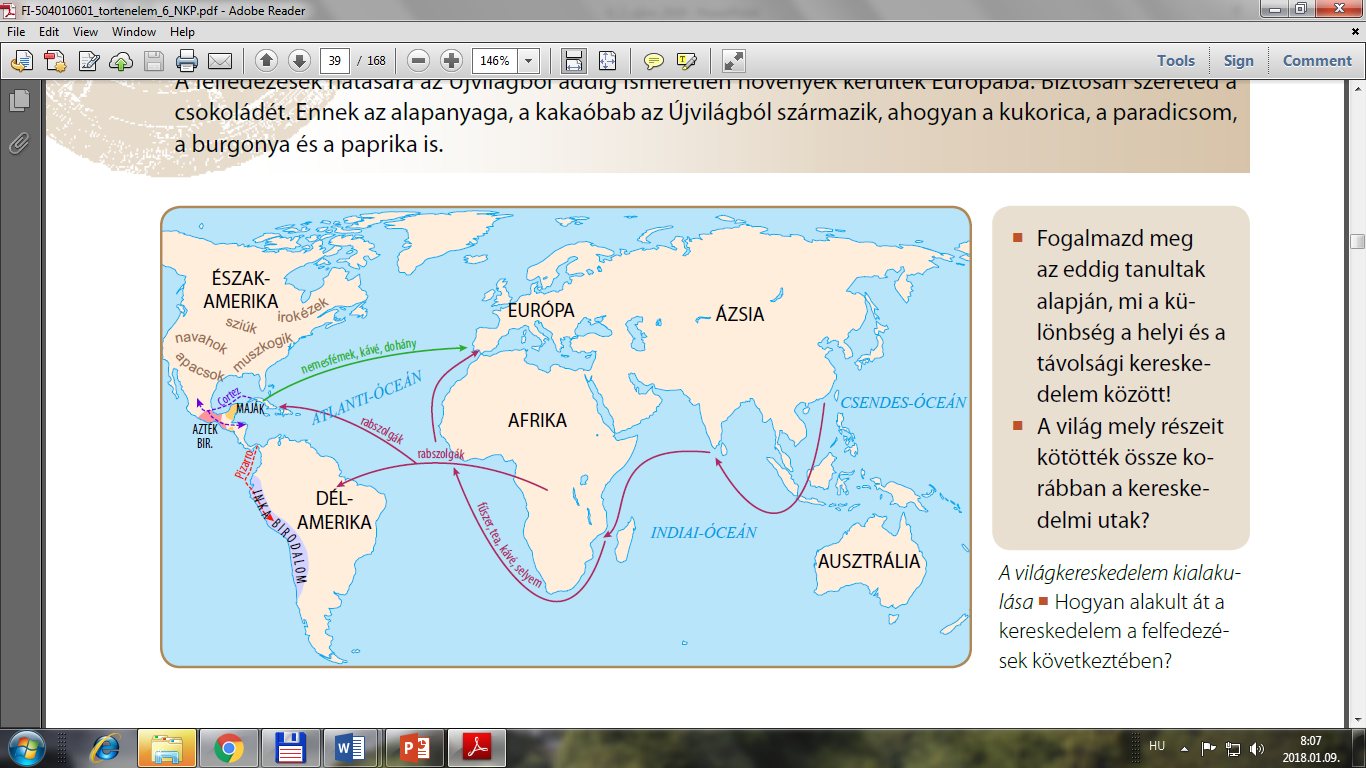 Nevezze meg a képen látható földrészeket!
Hány óceánt ismerünk, mi a nevük?
Milyen indián törzsek éltek Észak Amerikában?
Milyen indián kultúra alakult ki Dél Amerikában? Ki hódította meg?
Milyen indián kultúra alakult ki Közép Amerikában? Ki hódította meg?
Mit szállítottak Amerikából Európába?
Honnan szállították a rabszolgákat Amerikába?
Európa, Ázsia, Afrika, Ausztrália, Észak – Amerika, Dél – Amerika
India-óceán, Csendes-óceán, Atlanti-óceán
Irokézek, sziúk, apacsok, navahok, muszkogik
Inka Birodalom – Pizzaro
Azték Birodalom  - Cortez, Maja Birodalom
Nemesfémek, kávé, dohány
Afrikából
Vissza
3. Megoldás
Vissza
4. Megoldás
Megoldás: Ú J K O R
Vissza
5. Megoldás
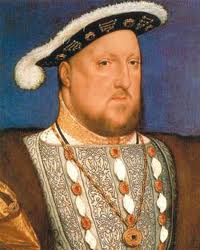 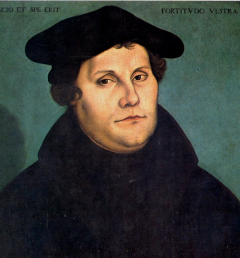 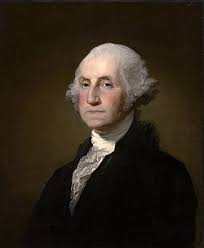 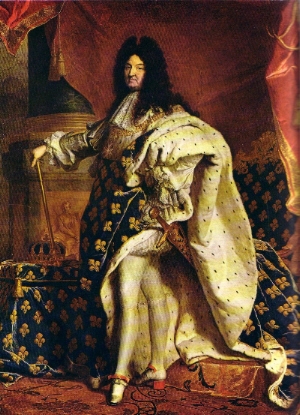 2
1
3
4
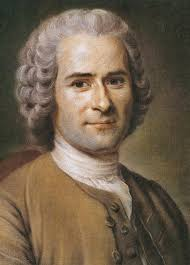 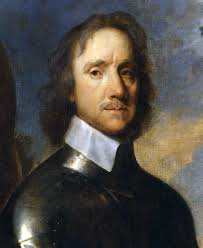 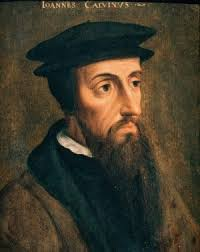 1. VIII. Henrik angol király 
2.  Luther Márton
3. XIV Lajos francia király 
4.  George Washington
Cromwell
Rousseau
6
5
5
Vissza
6. Megoldás!
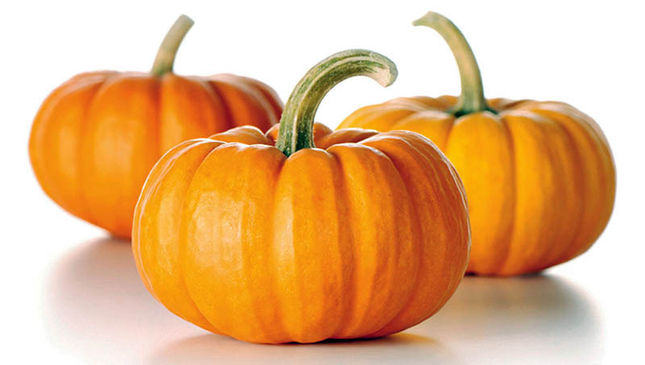 kukurica
 burgonya
 paradicsom
 paprika
 tök 
 dohány
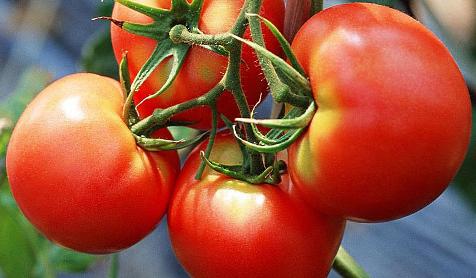 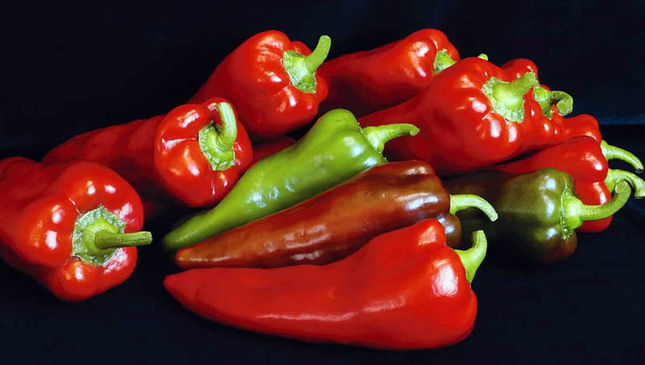 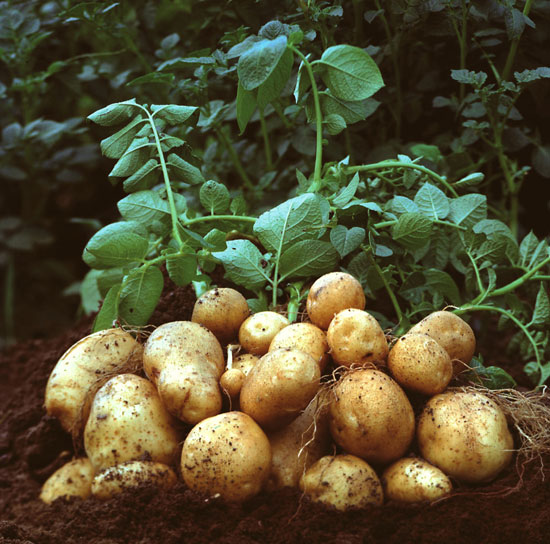 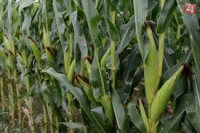 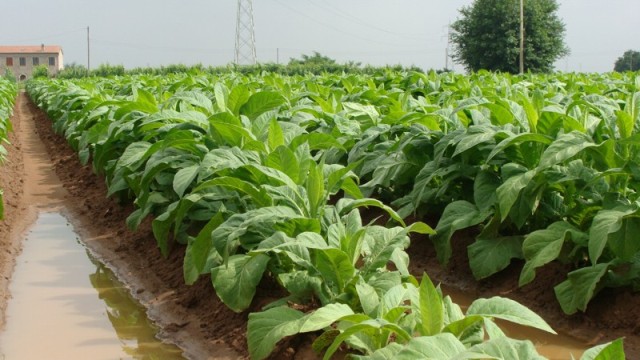 Vissza
7. Megoldás
Vissza
8. Megoldás
Kálvin János
 Szervét Mihály
 Luther Márton
 Münzer Tamás
 szentháromság tagadó
 Ember egyedül a hit által üdvözülhet
 újrakeresztelők
 eleve elrendelés
Vissza
9. Megoldás
I. Károly kivégzése
 Nagy Britannia megalakulása
Skótok lázadása
 Polgárháború a „gavallérok és „kerekfejűek” között
 A parlament összehívása
 A köztársaság kikiáltása
Megoldás: C  - E – D – A – F - B
Vissza
10. Megoldás
1.
2.
3.
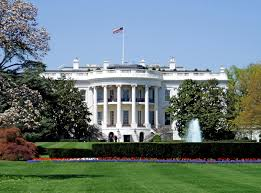 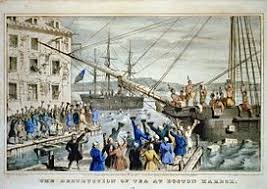 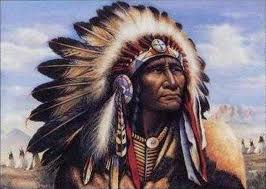 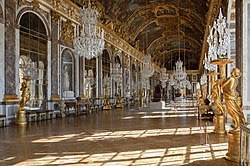 Fehér ház – USA
Bostoni teadélután 
Indián harcos
Versailles tükörterem
Maja piramis
4.
5.
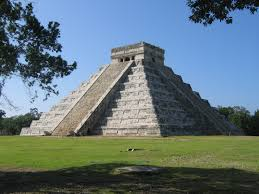 Vissza
11. Megoldás
Lengyel csillagász
 kísérleti fizika atyja
 A fizika fejedelme
Sakkgép
 Bolygók ellipszis pályán való mozgása
 heliocentrikus világkép
 Tömegvonzás
 Színelmélet
 távcső
 Tanait visszavonja
Vissza
12. Megoldás
Boston
teadélután
1775
háború kitörése
1776
Függetlenségi Nyilatkozat
Saratoga
amerikai győzelem
Yorktown
döntő amerikai győzelem
békeszerződés
Versailles
Vissza